Технічна природа візуального контенту
Що таке візуал?
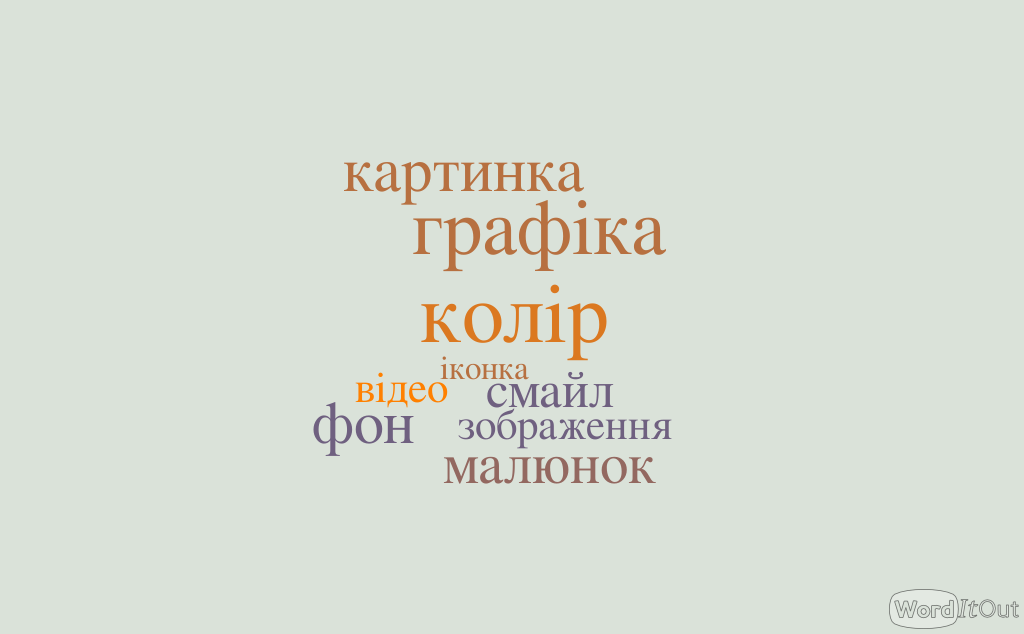 Про що говоритимемо?
1. Крупність планів (дальній, загальний, середній 1-ий, середній 2-ий, крупний, деталь).
2. Точка зйомка (фронтальна, бічна, верхня, нижня, через об'єкт).
3. Види освітлення (природнє / штучне).
4. Панорамування (горизонтальне, вертикальне, діагональне).
Крупність планів
Синонім – масштабність. Все, що потрапляє у об’єкт та обмежено рамкою кадру
За Л. Кулешовим
Така потреба виникла у режисера не випадково, а народилася внаслідок тривалих спостережень за якістю, а точніше – за комфортністю сприйняття стику сусідніх кадрів різної крупності
Основний об’єкт - людина
1. Деталь. Око людини з бровою та частиною носа.
2. Крупний (великий). Обличчя на весь екран по вертикалі. Над головою та під підборіддям залишаються невеликі зазори між обличчям та рамкою кадру. За головою проглядаються плечі.
3. 1-й середній план (погрудний, «молочний»). Частина фігури людини, взята в рамку кадру, трохи вища за пояс.
4. 2-й середній план («пасхальний»). Фігура людини по коліна.
5. Загальний («під підошву») план. Людина полягає в рамку кадру так, що над його головою та під його ногами залишається невеликий простір до рамки.
6. Дальній (Далекий) план. Фігура людини у разі надзвичайно мала. Вона становить 1/7, 1/10 частину висоти кадру та менше.
Групова робота
Опишіть ситуації вдалого та невдалого використання плану конкретної крупності



https://jamboard.google.com/d/1-LWy0fwd4jEgudB0nvHxqDdnAvZFQdWOXg5B1nmx_MU/viewer?f=0
Точка зйомка
Положення об’єктива стосовно об’єкта

Фронтальна – пряма (на рівні очей).
Бічна (права та ліва).
За висотою (верхня, нижня) 
Через об'єкт.
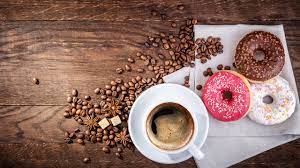 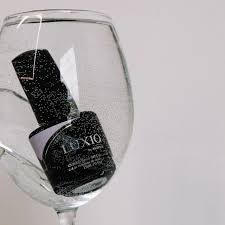 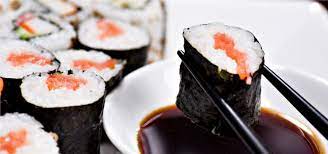 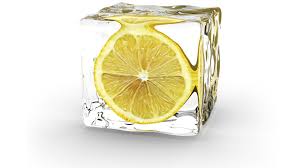 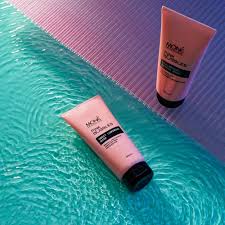 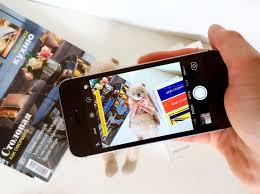 Квінтесенція (5-ий елемент) – поєднання двох та більше точок зйомки
Світло
Природнє
Створюється сонячними променями, відбитими з різних поверхонь
Нерівномірне
Залежить від погоди / часу / сторонніх об’єктів
Частково може «коригуватися» подвійними екранами  білою та дзеркальною поверхнею
Штучне
Створюється софітами / ліхтариками / стрічками / відбивачами 
Контрольоване           направлене
Залежить від особливостей локації («польова» чи павільйона зйомка, площі, висоти стелі, сторонніх об’єктів)
Комбіноване світло
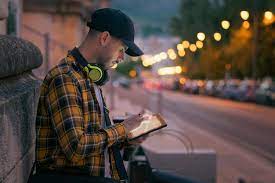 На відкритій локації та у приміщенні
Для пом’якшення тіней
Для підкреслення форм, контурів
Для створення заповнення фону
Спалах / підсвітка
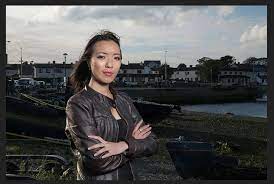 Панорамування – ведення камери з точки А до точки В У залежності від осі
Горизонтальне.
Вертикальне.
Діагональне.
Вертикальна панорама
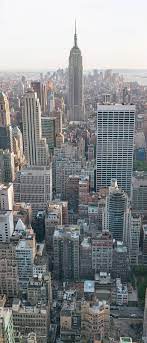 Для демонстрації високих об’єктів
Для додавання психологічного ефекту звеличення
Горизонтальна панорама
Для показу простору
Різновид – «кругова»
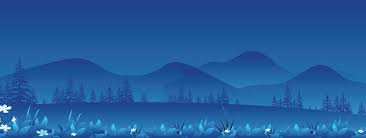 Діагональна панорама
Для показу зали, глядачів
Для створення «відчуття польоту»
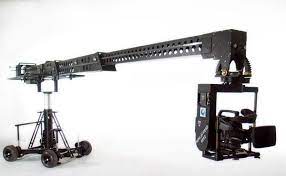 Групова робота
https://www.google.com/search?sca_esv=21d8767eaab99d7a&rlz=1C1CHZN_ukUA949UA949&sxsrf=ACQVn08ud3nIjz0eEkjbHhvE1f5XaX9Lpg:1708275842841&q=%D1%80%D0%B5%D0%BA%D0%BB%D0%B0%D0%BC%D0%B0+%D1%87%D0%B0%D1%8F+%D0%BB%D0%BE%D0%B2%D0%B5%D1%80%D0%B4%D0%BB%D0%B8&tbm=vid&source=lnms&prmd=visnmbtz&sa=X&ved=2ahUKEwi4tKm2r7WEAxVSX_EDHVoDB4wQ0pQJegQIDBAB&biw=1396&bih=670&dpr=1.38#fpstate=ive&vld=cid:e39dc0bf,vid:59VfnjVp0s8,st:0

https://www.youtube.com/watch?v=qi99fZPH3oY&ab_channel=%D0%92%D0%B8%D0%B4%D0%B5%D0%BE%D1%80%D0%B5%D0%BA%D0%BB%D0%B0%D0%BC%D0%B0
Чек аут
Зробіть фото того, де ви зараз, чи що бачите, використовуючи отримані теоретичні знання